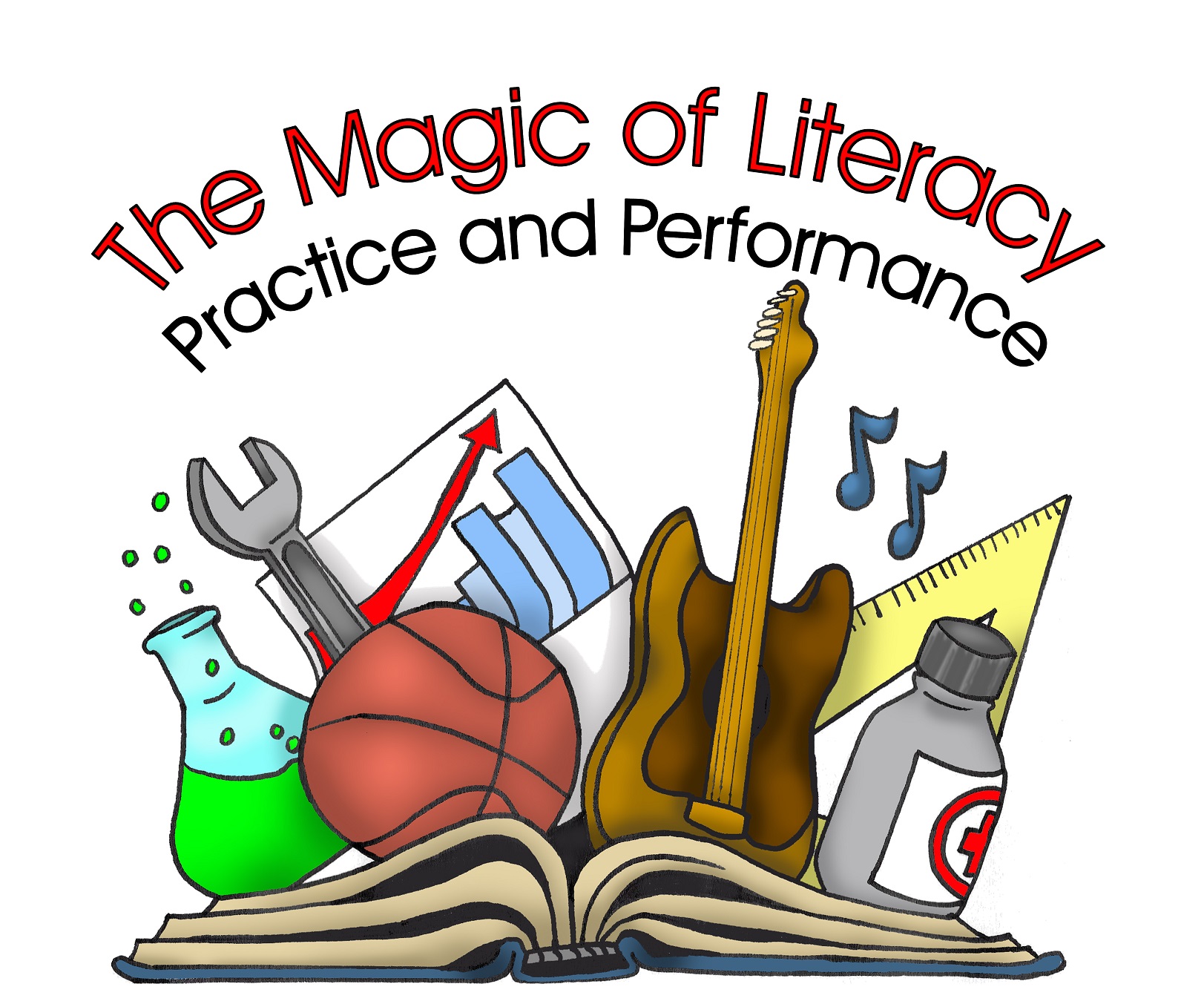 April 6-8, 2016
Hunt Valley Inn
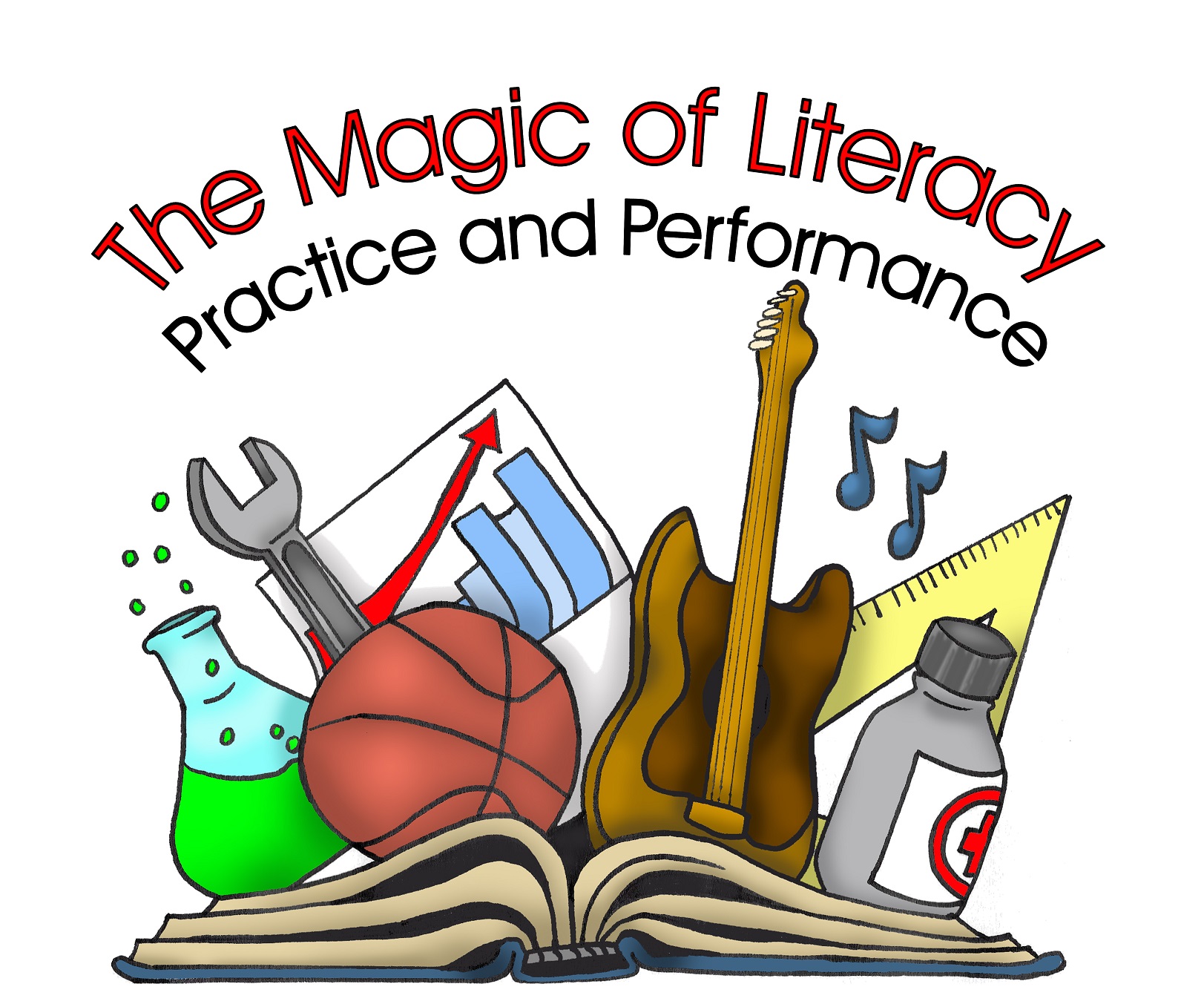 The 2 Sisters
Gail Boushey & Joan Moser
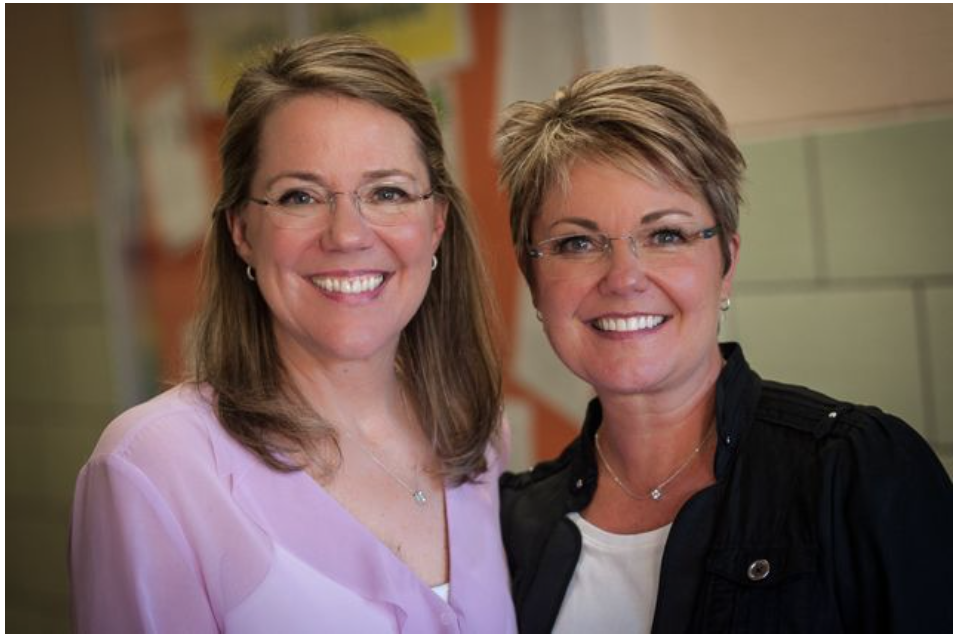 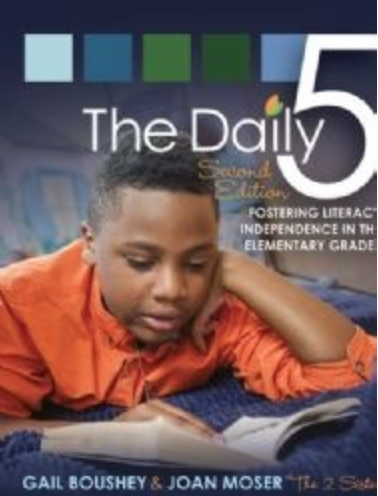 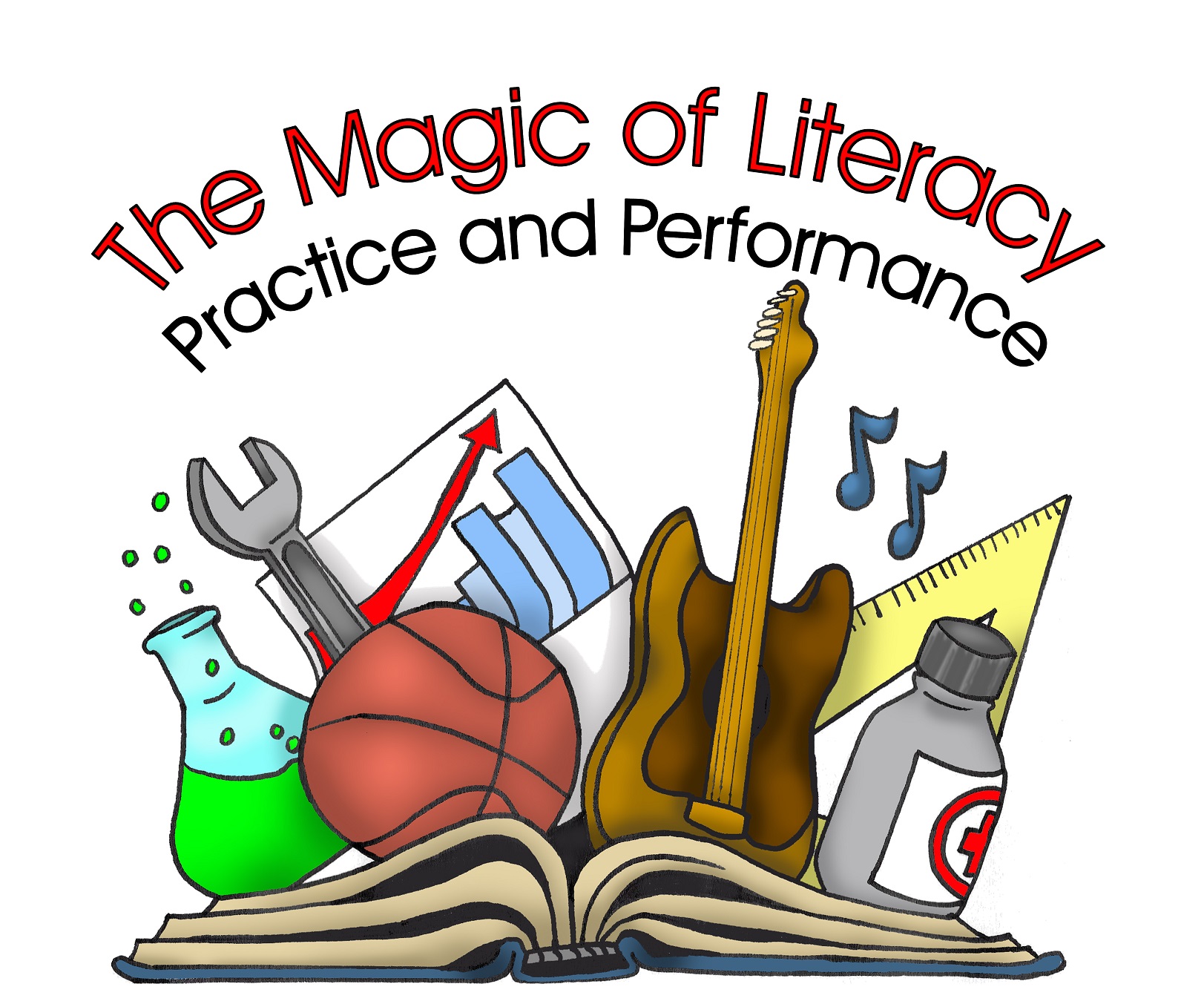 Mark Edwards, Ed.D.
Superintendent of Mooresville Graded School District
Mooresville, NC
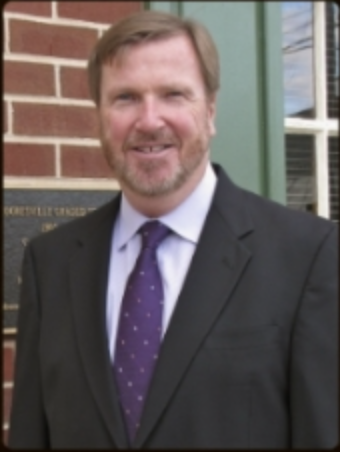 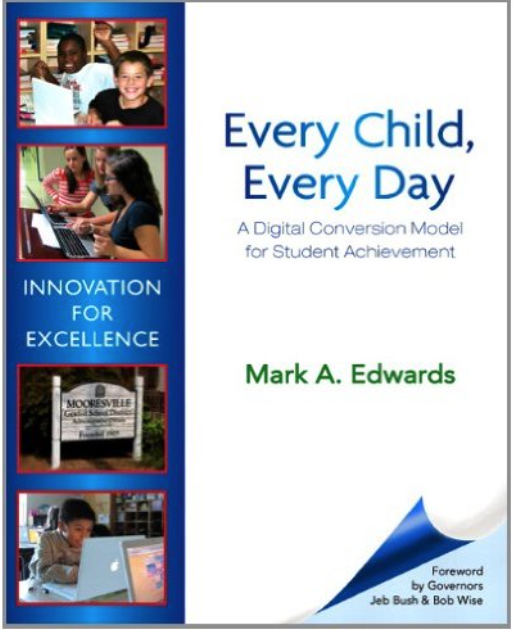 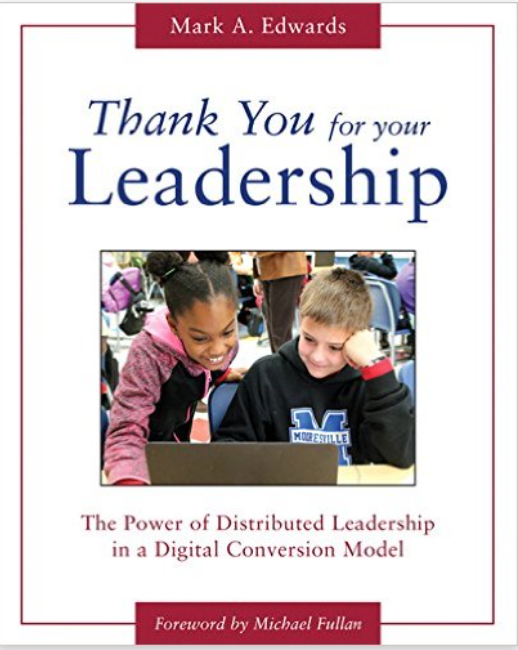 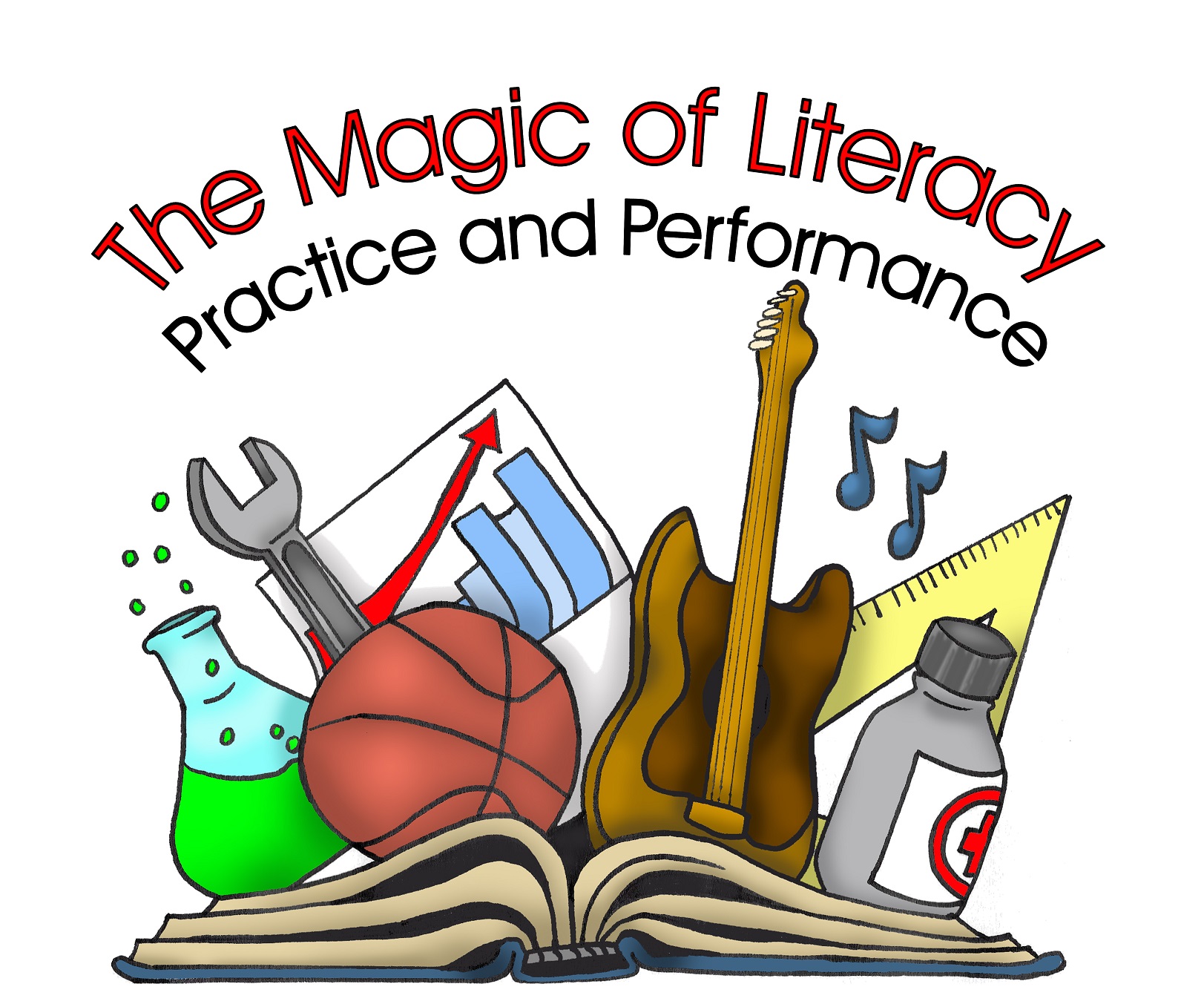 Jonathan Friesen
Author and Speaker
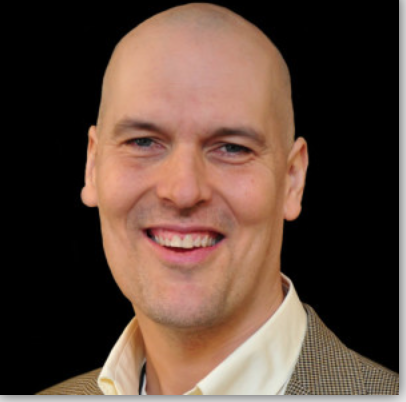 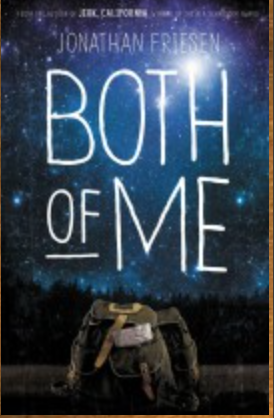 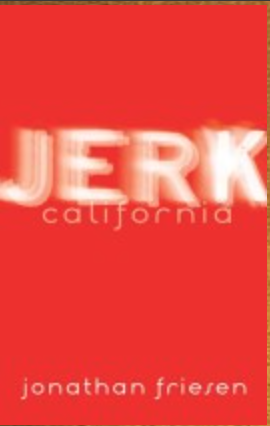 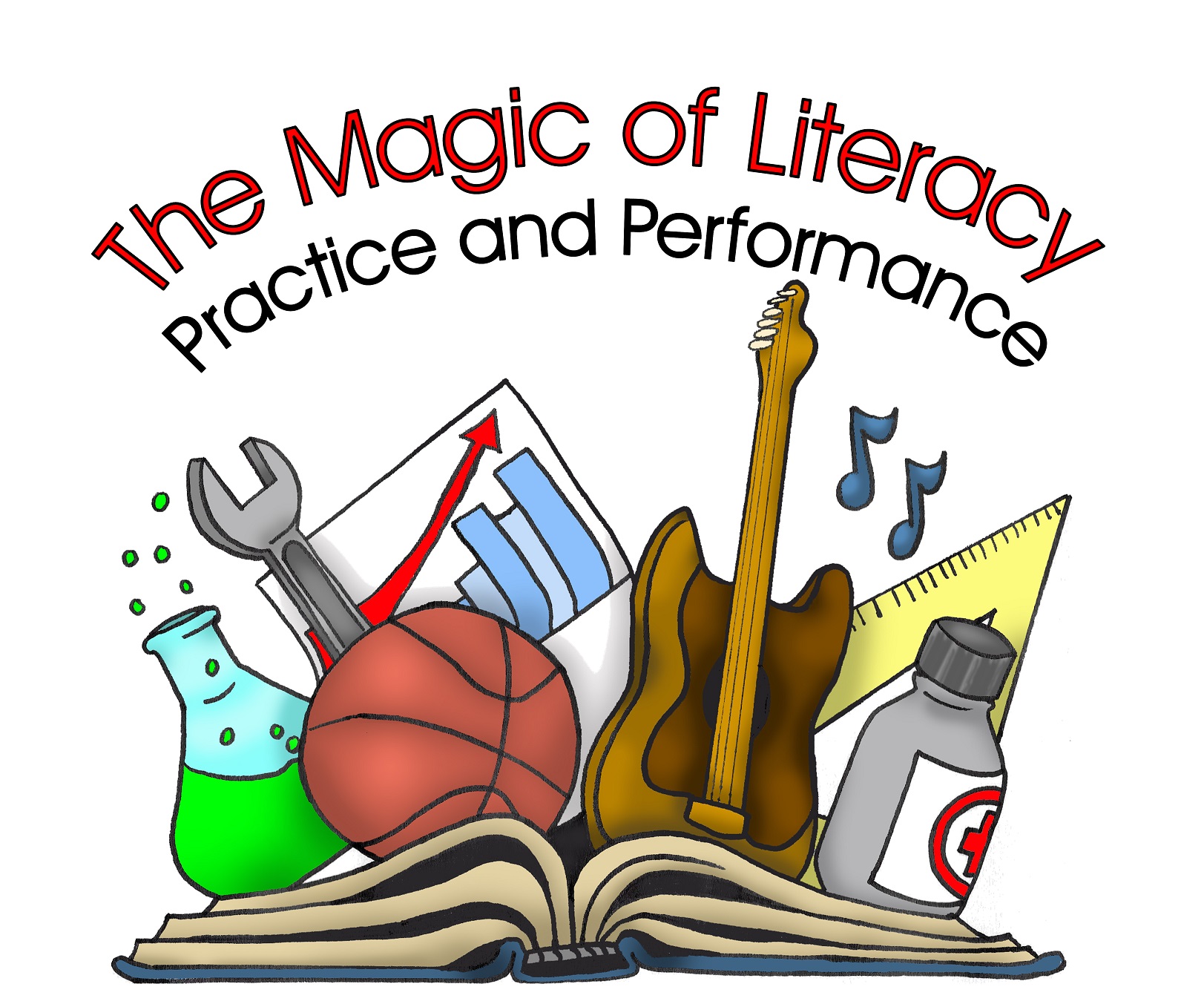 Kwame Alexander
Newbery Winner 2015
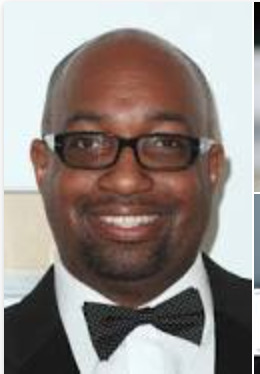 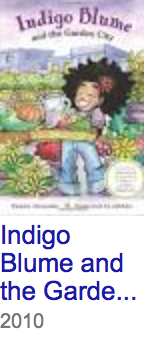 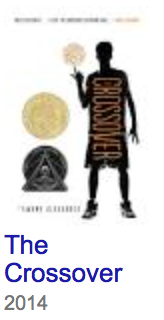 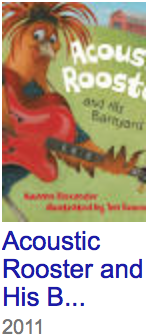 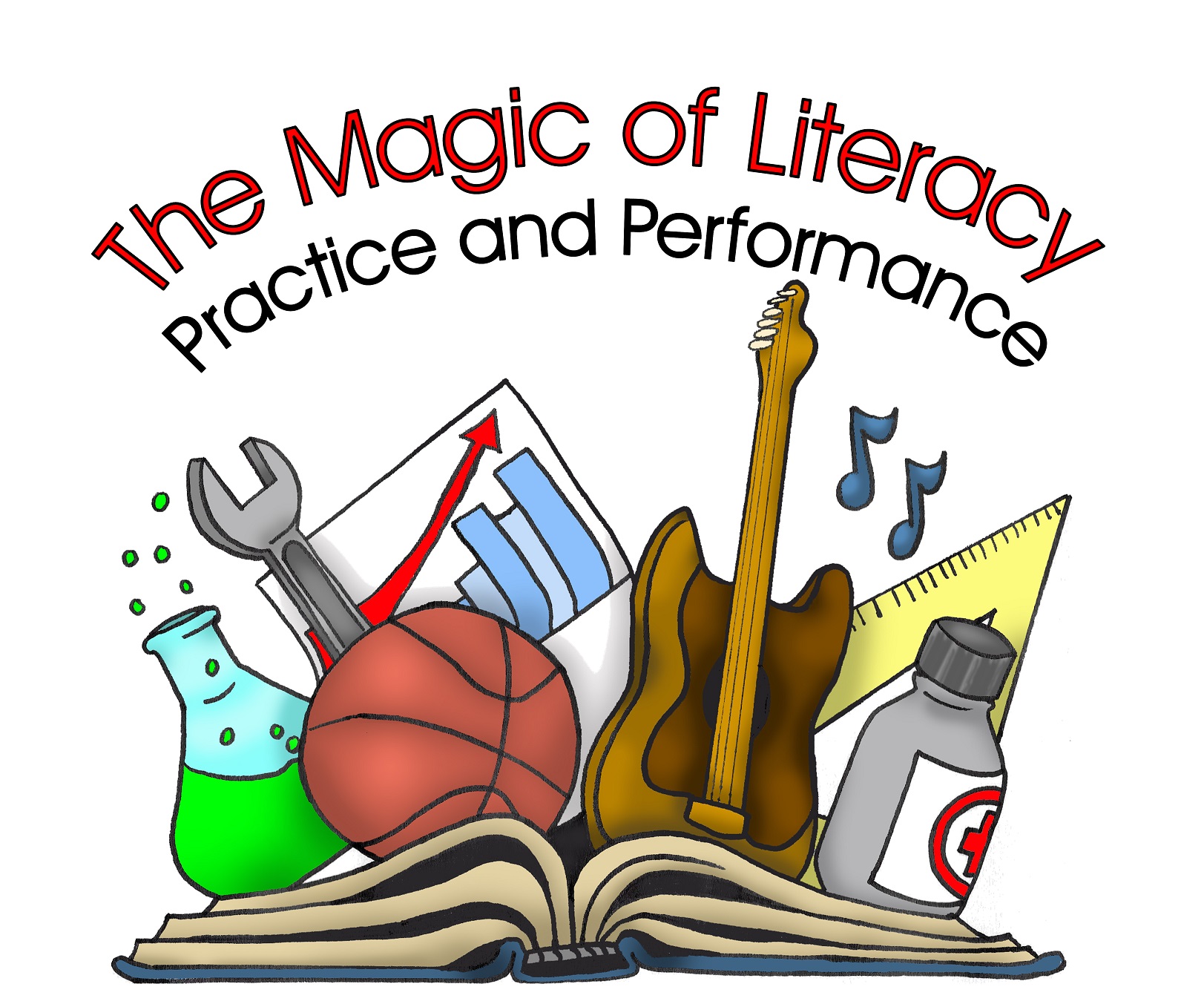 Jay McTighe
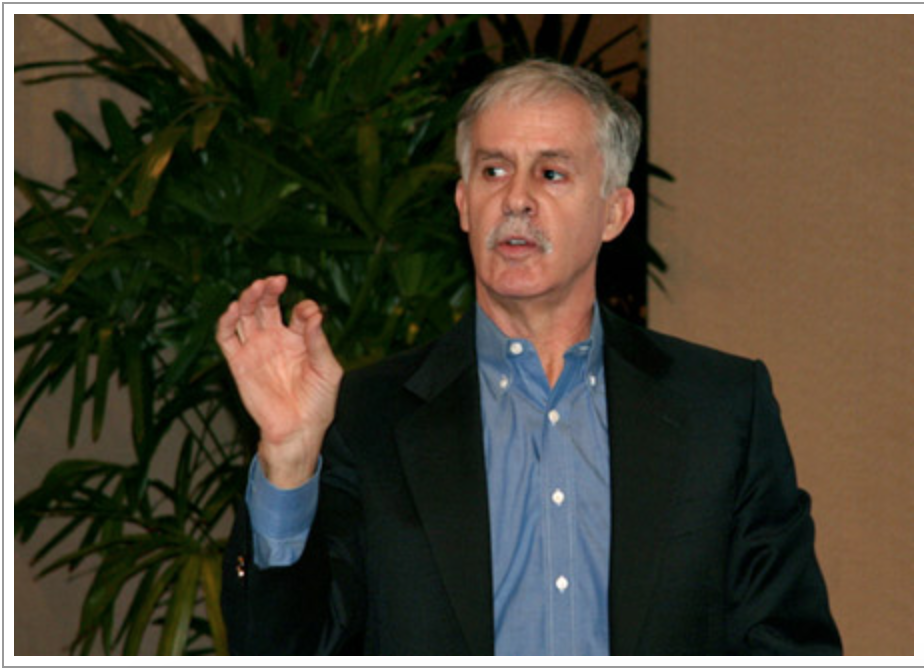 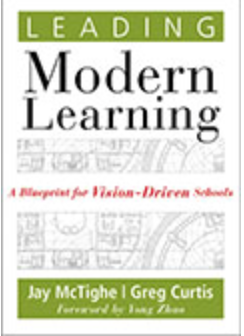 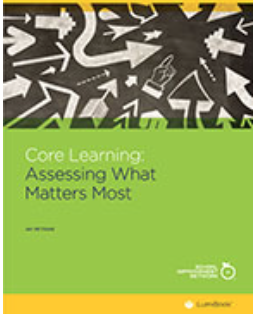 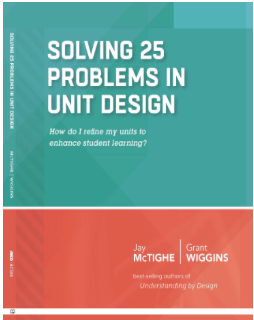 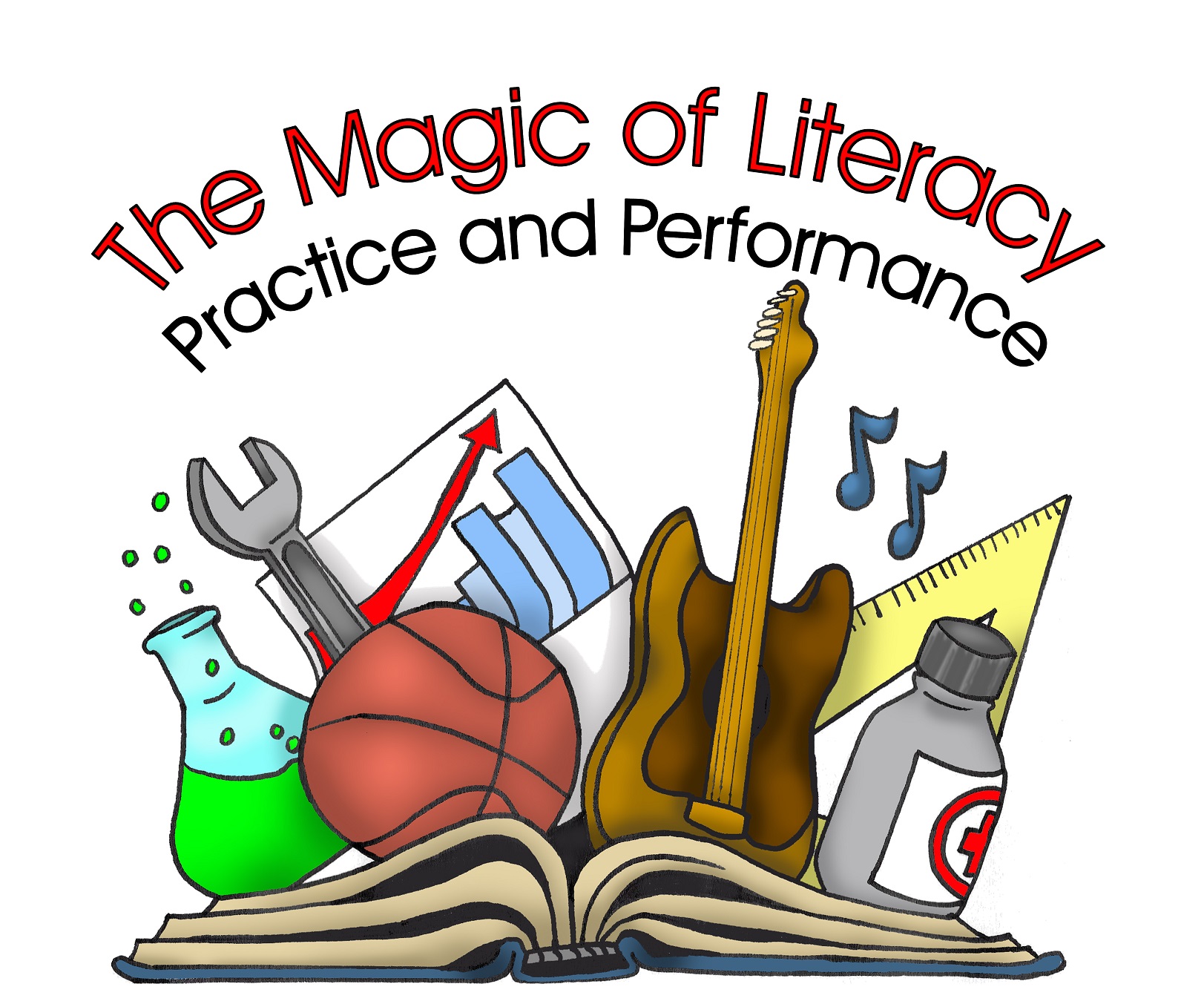 Marvin Terban
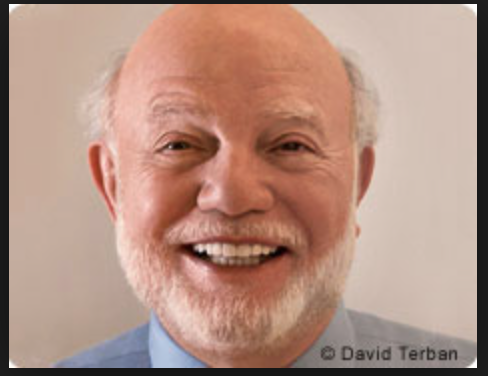 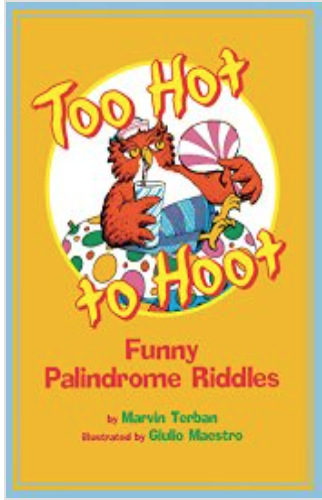 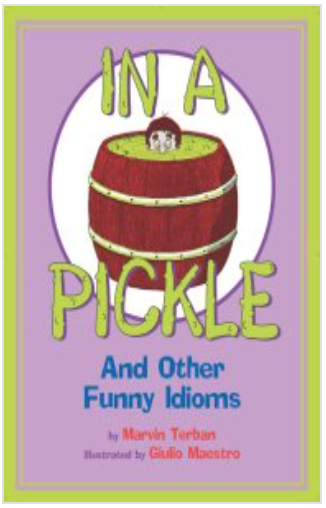 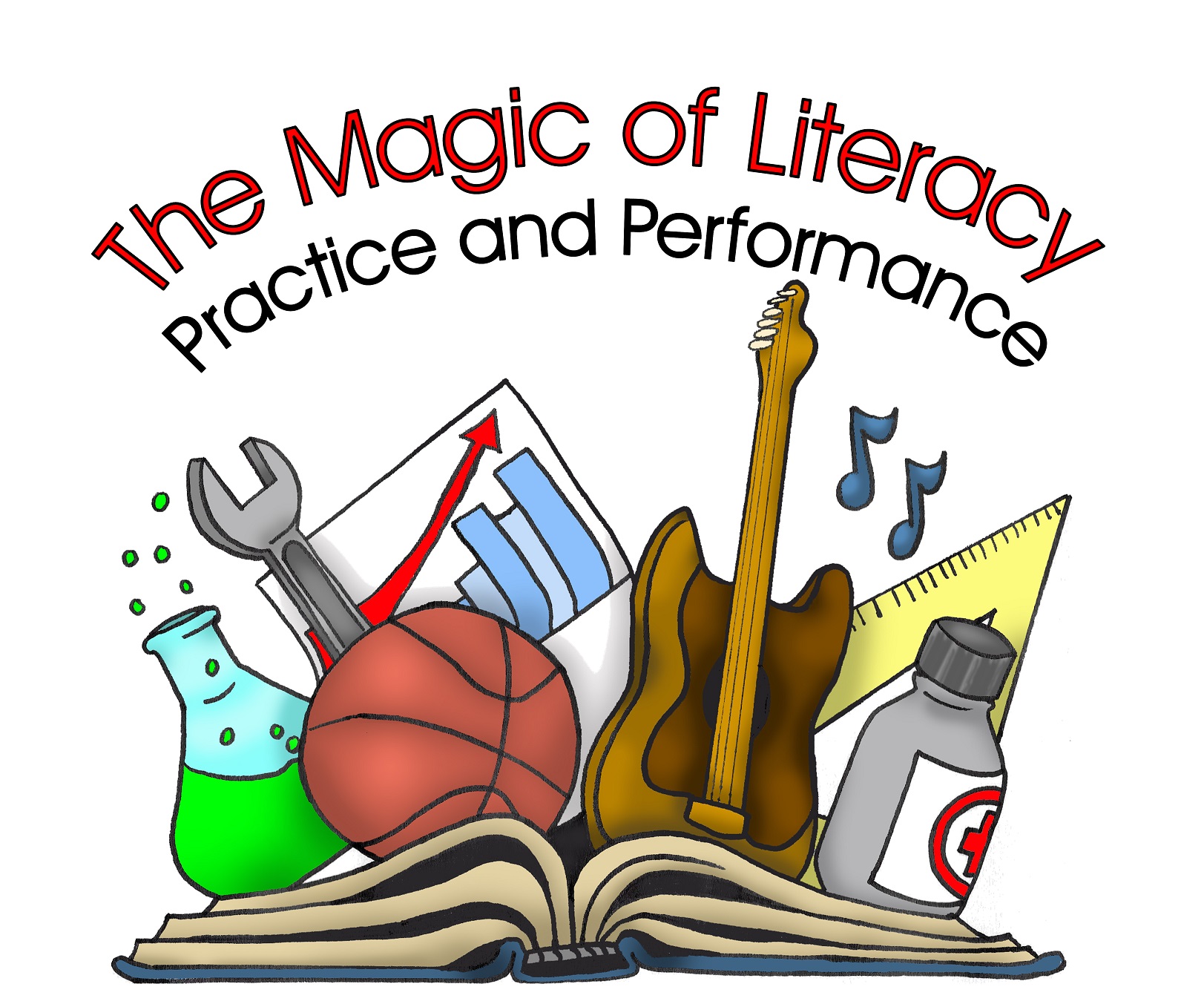 Dr. Steven D. Cohen
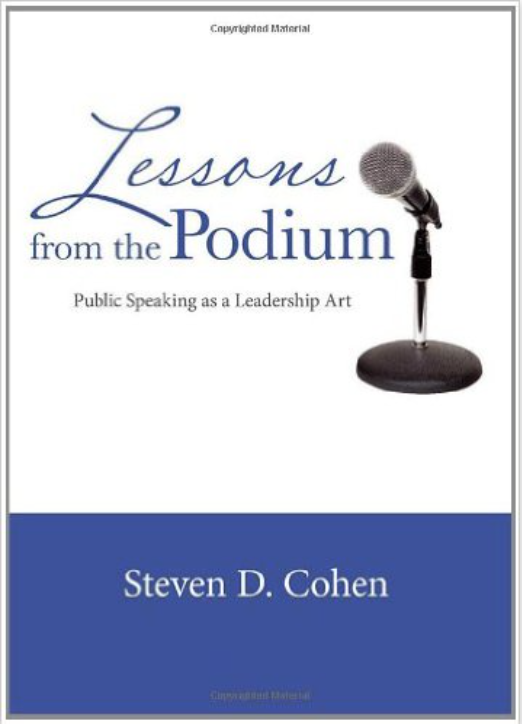 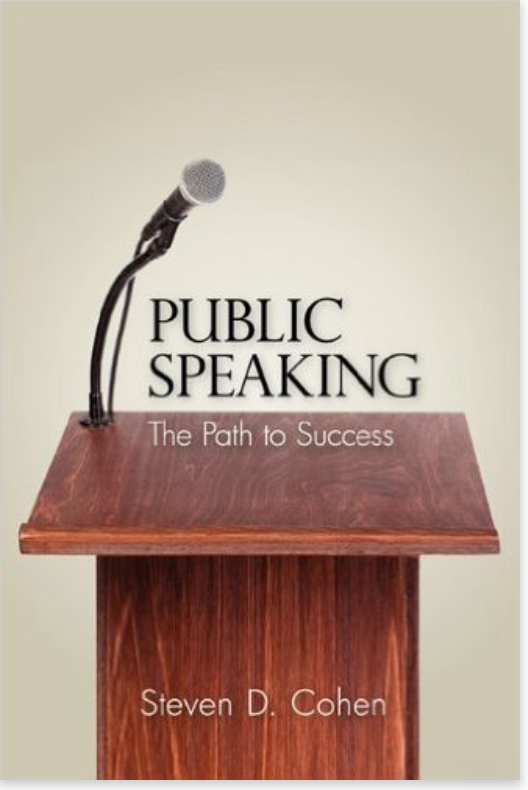 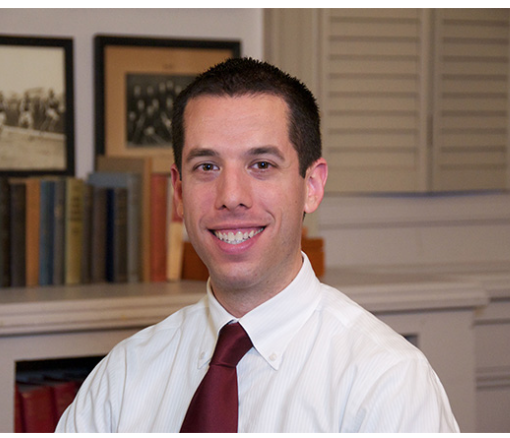 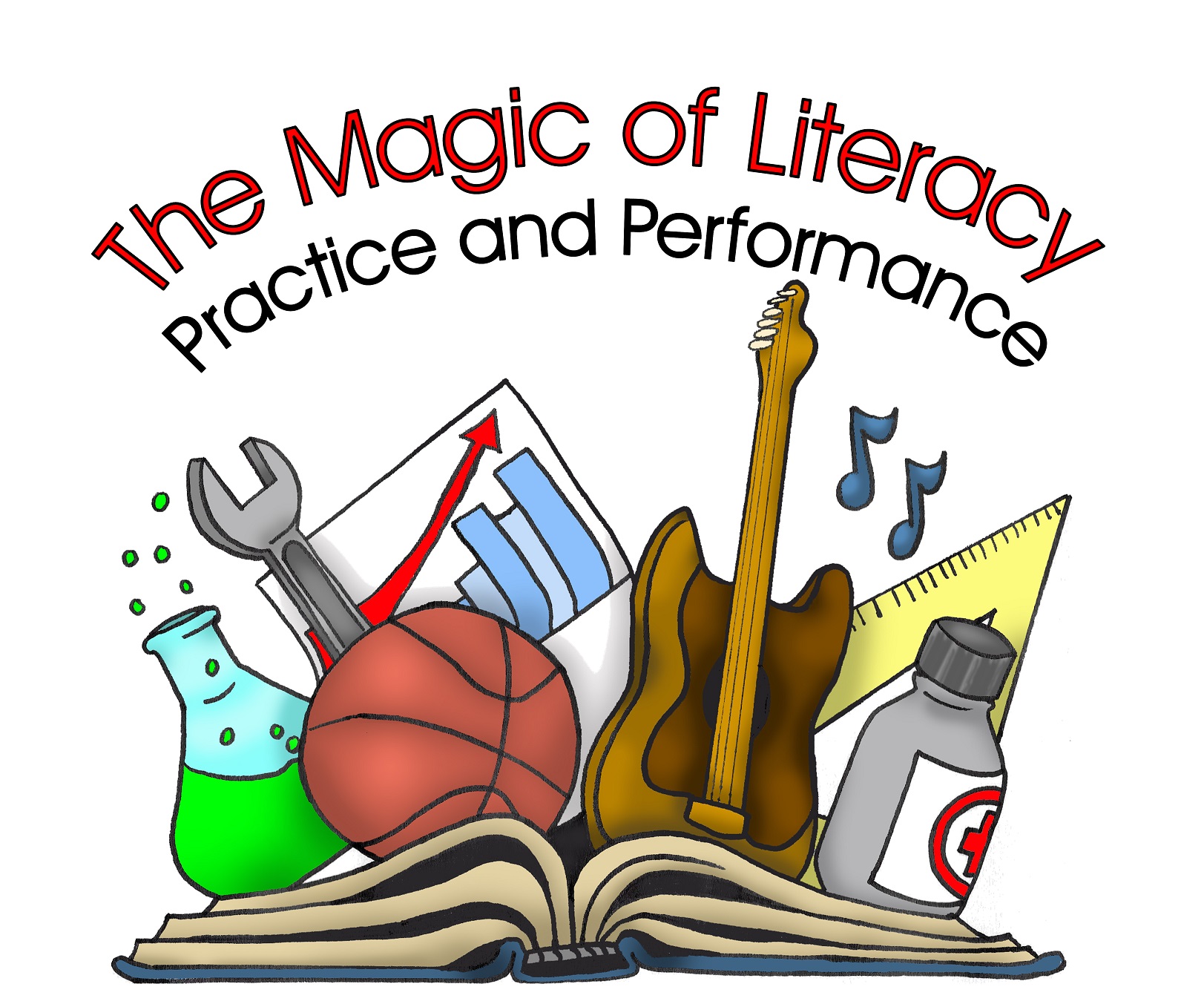 Margo Southall
Ruth Culham
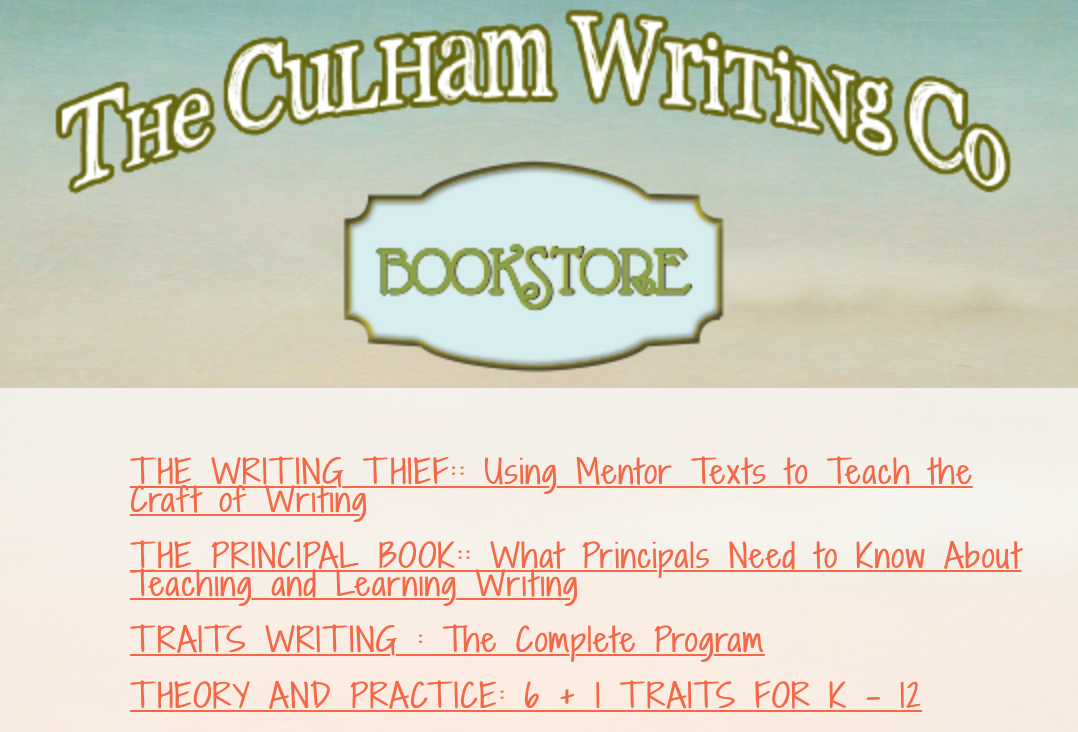 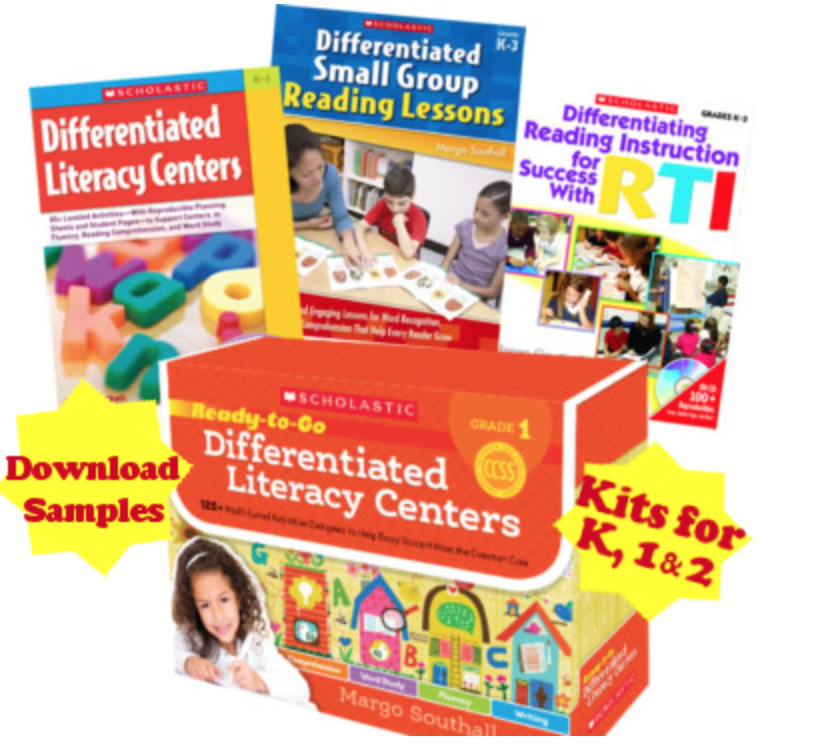 Amelia Van Name Larson
Laura Robb
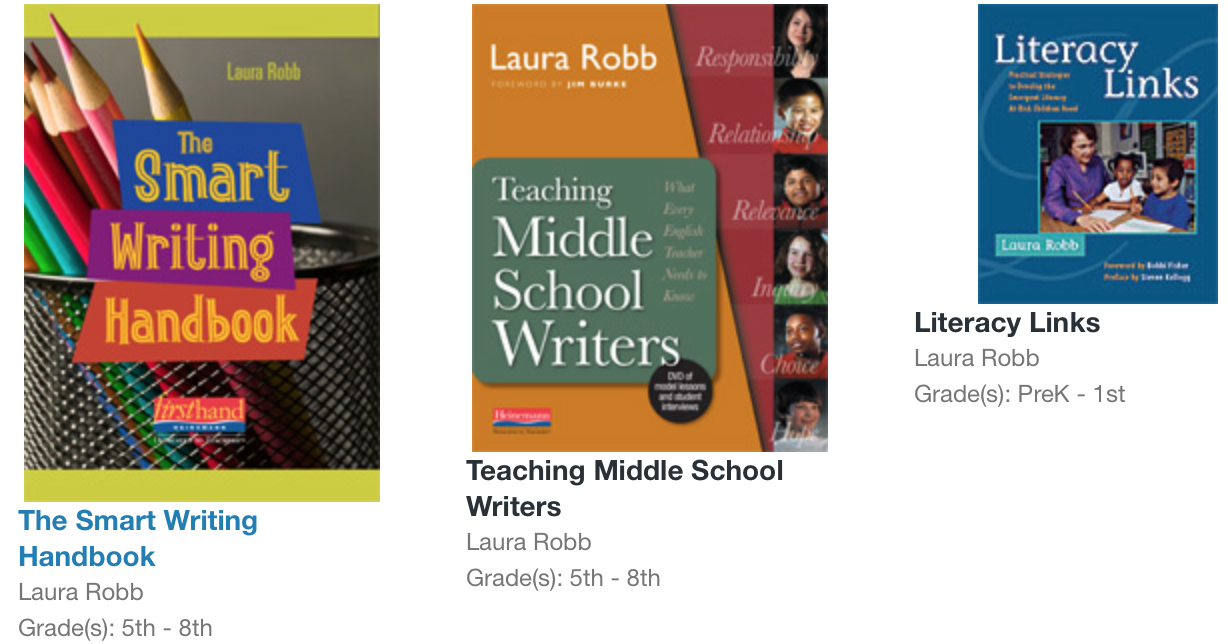 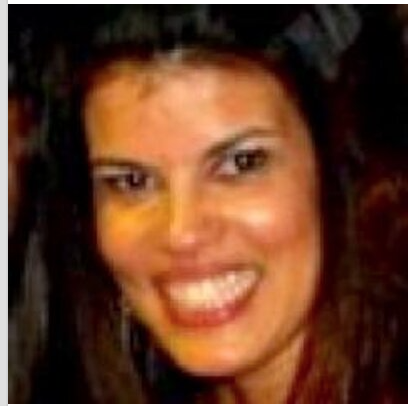 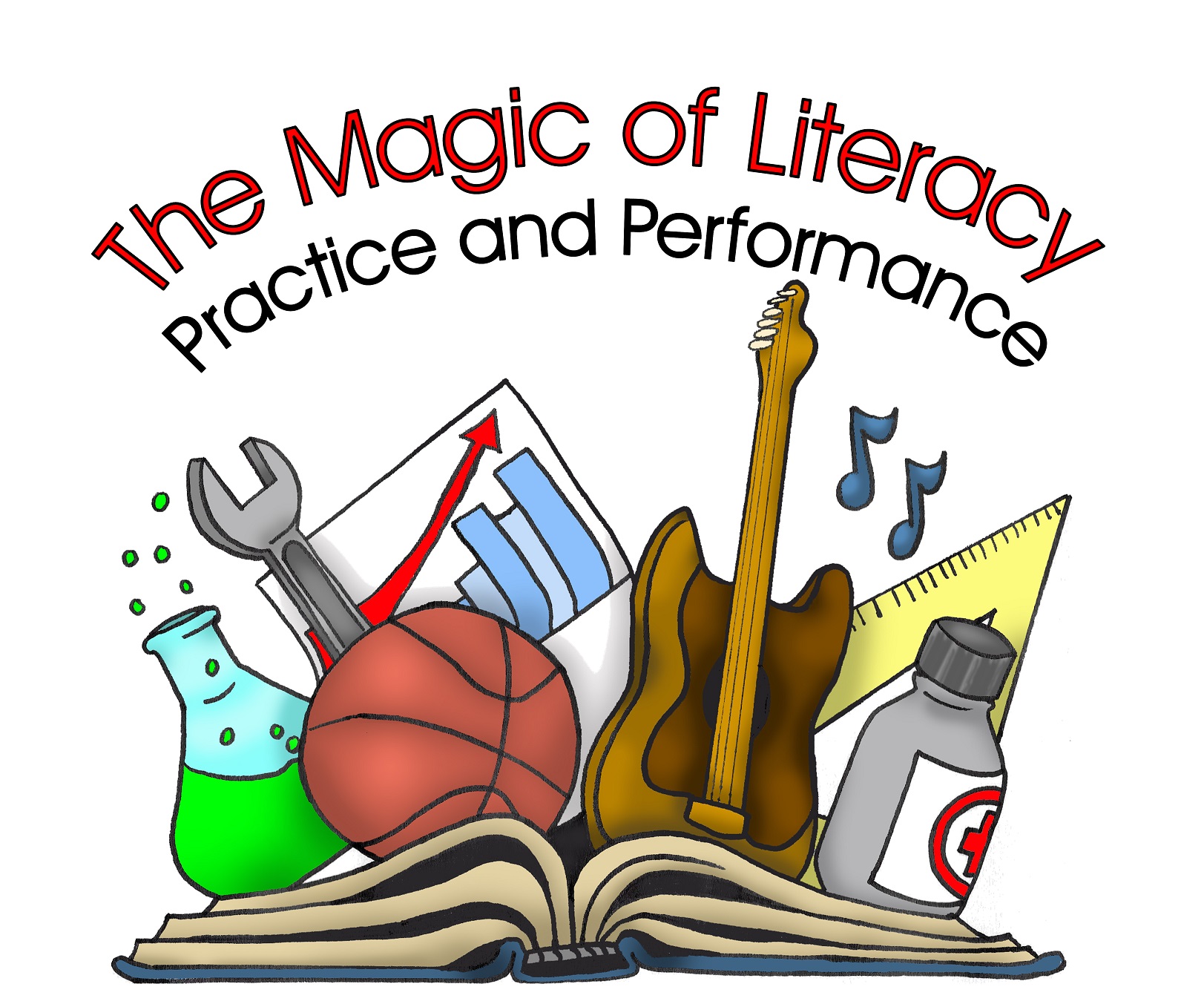 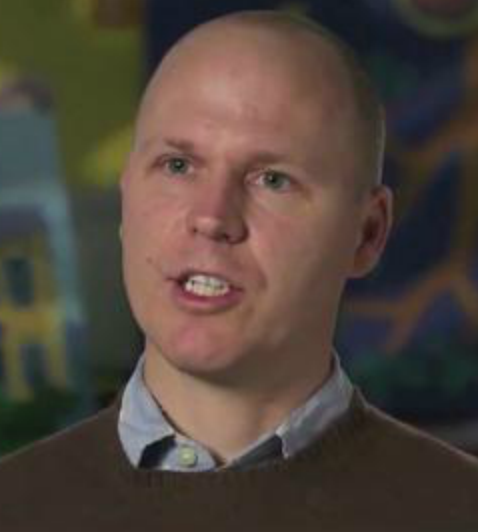 Trevor Bryan
The Art 
    of 
Comprehension
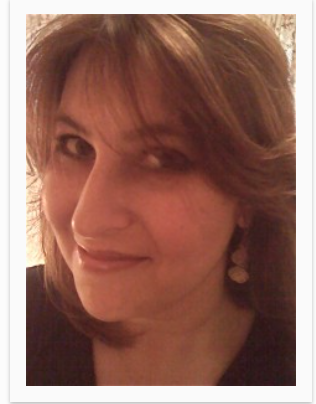 Barbara Boroson
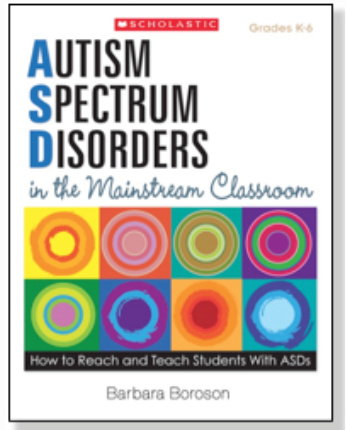 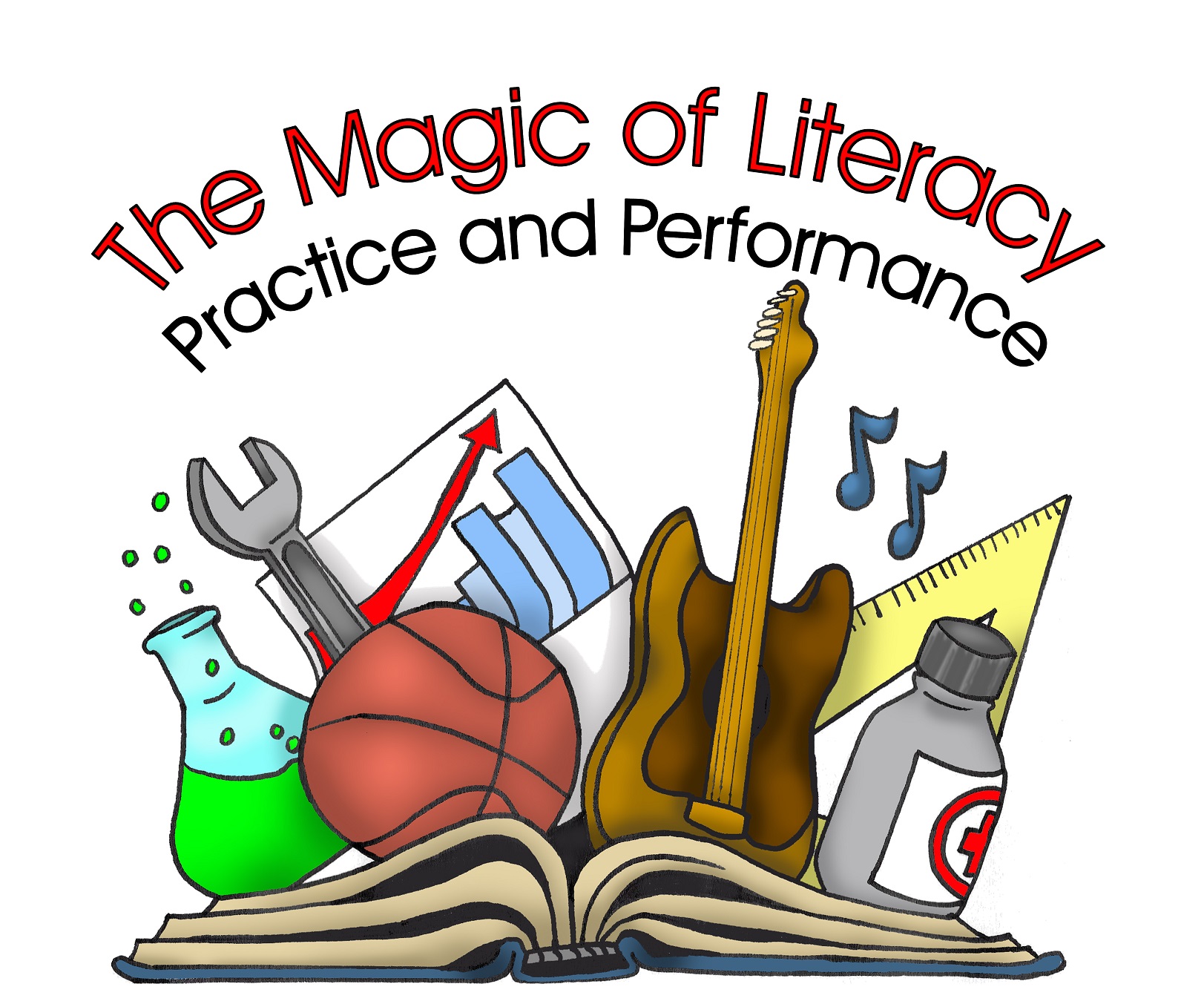 Jacqueline Jules
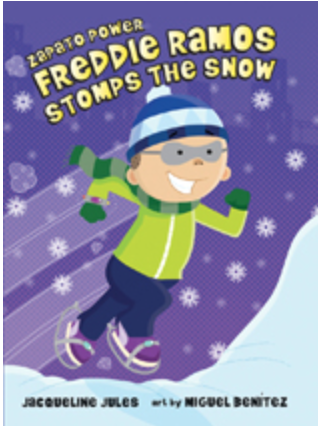 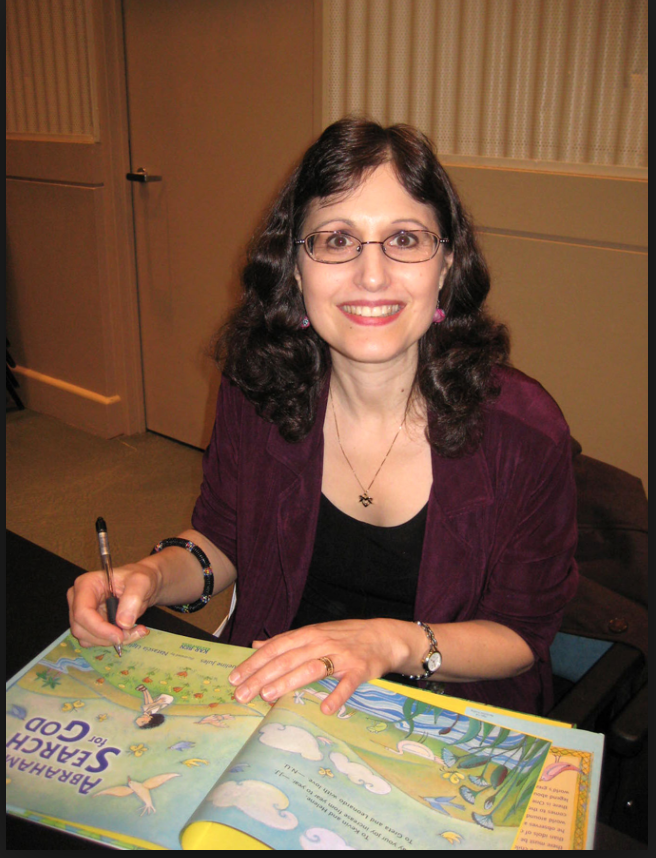 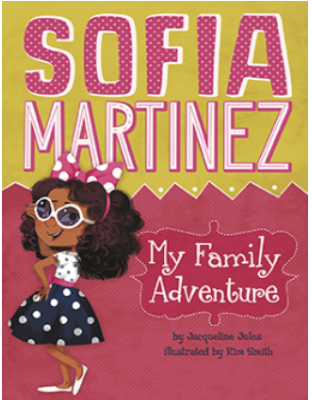 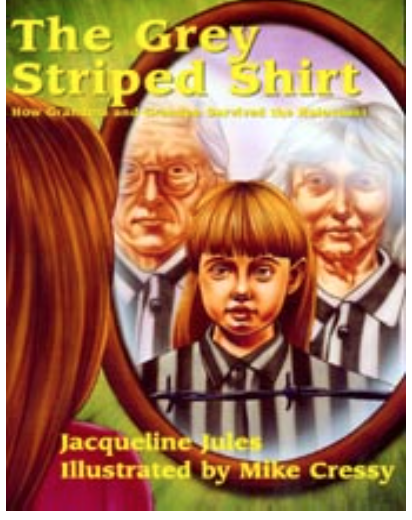 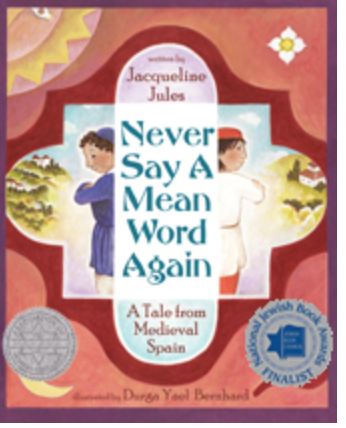 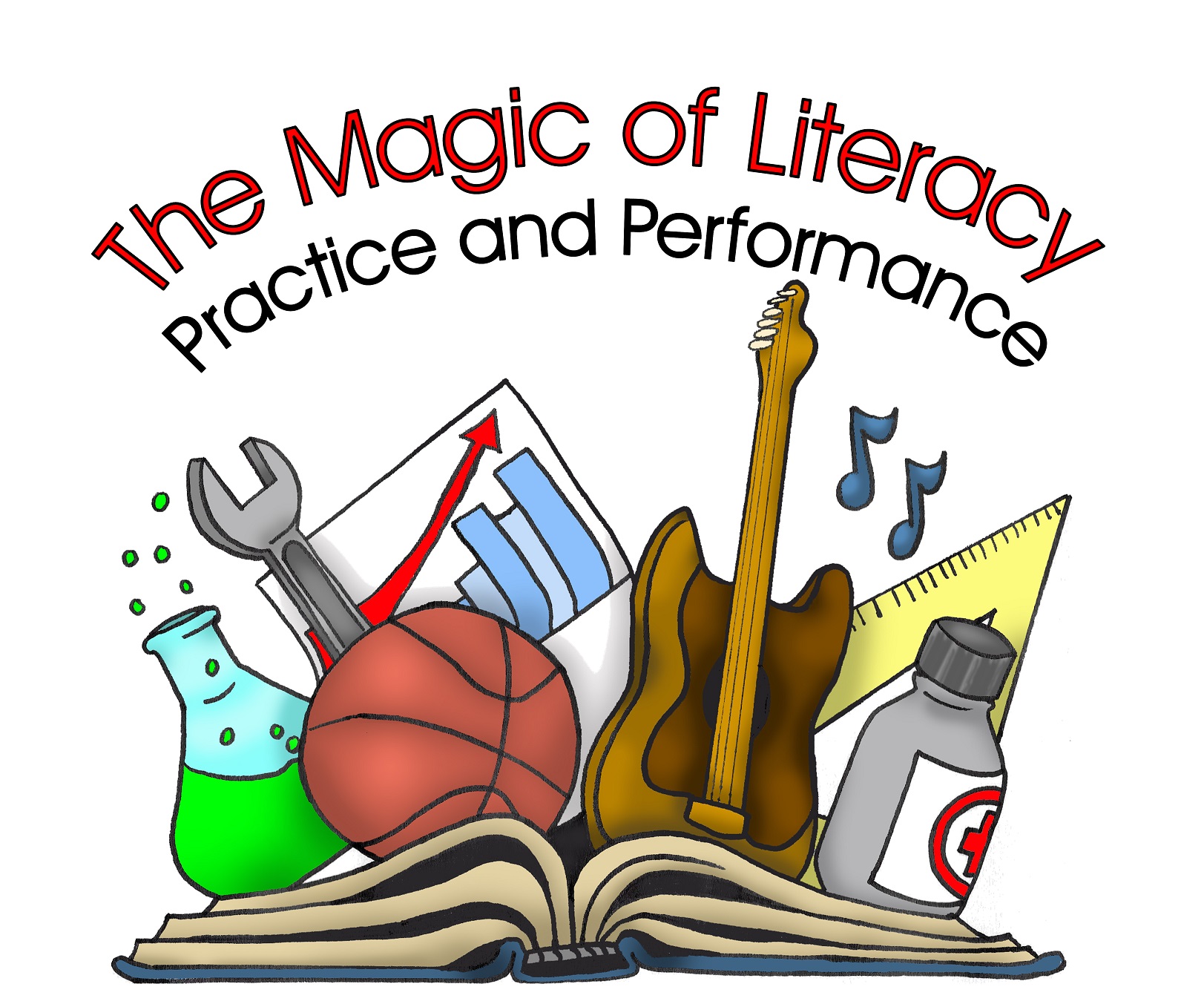 Marc Tyler Nobleman
Priscilla Cummings
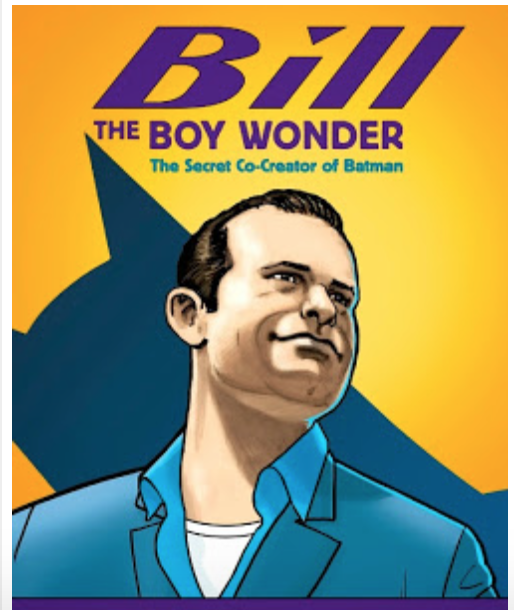 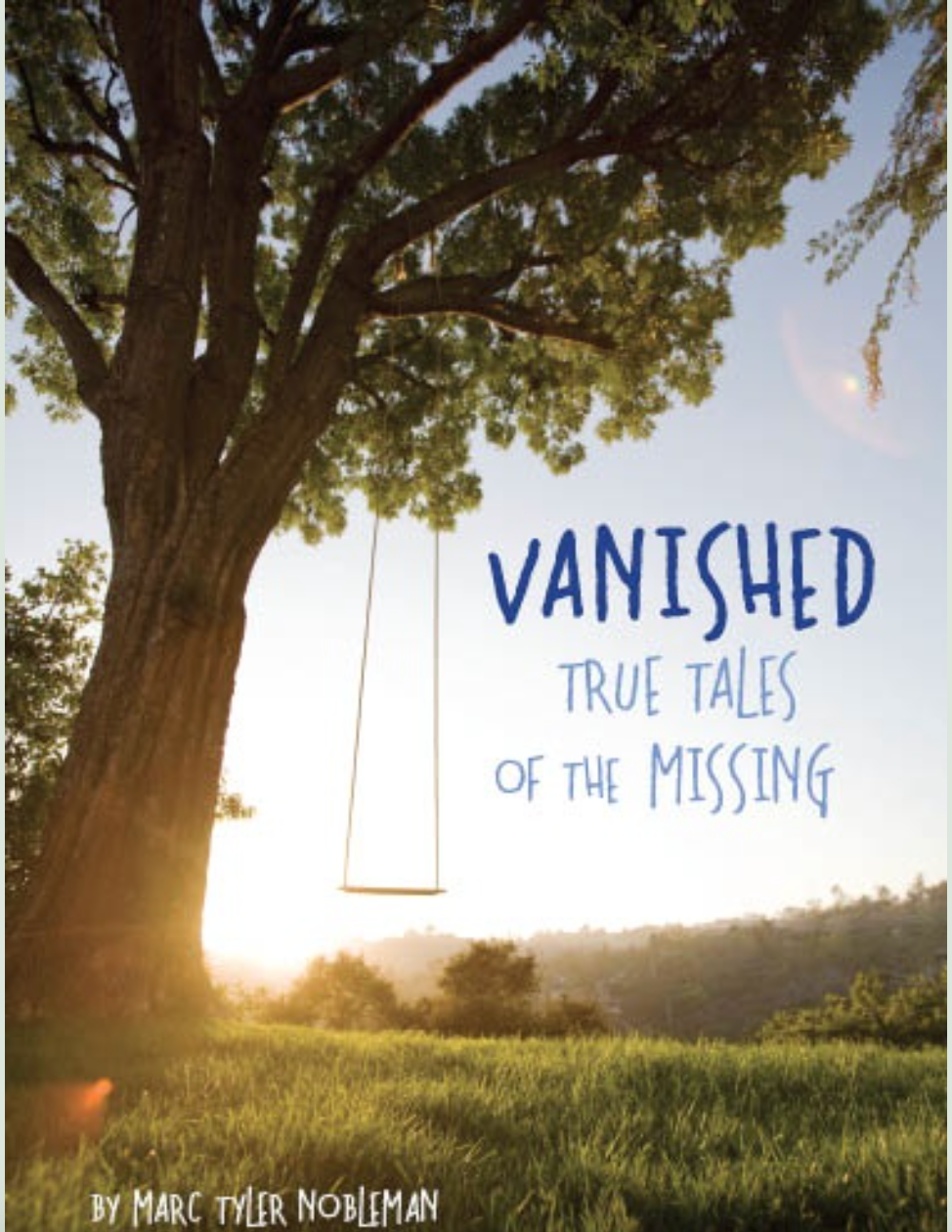 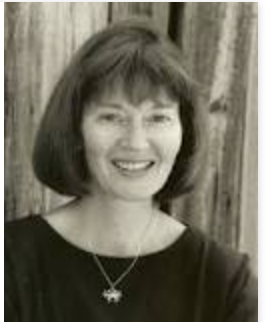 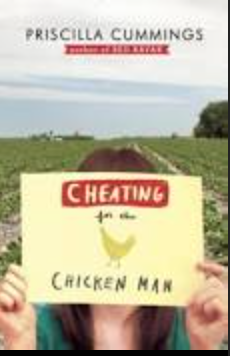 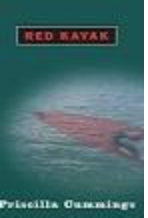 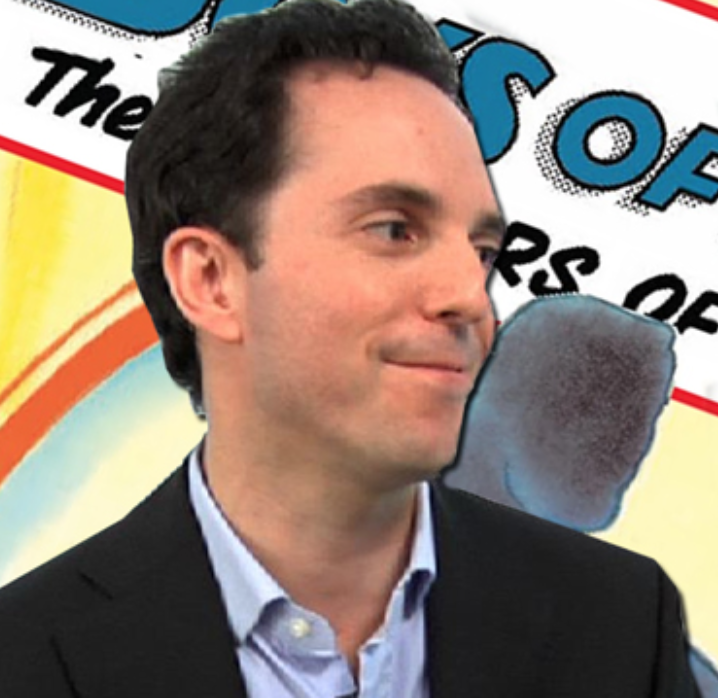 Jennifer Keats Curtis
Richie Frieman
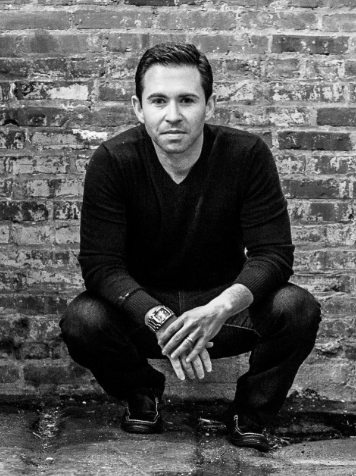 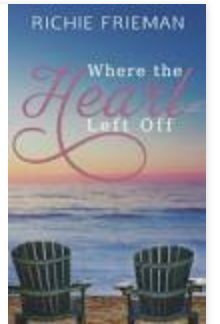 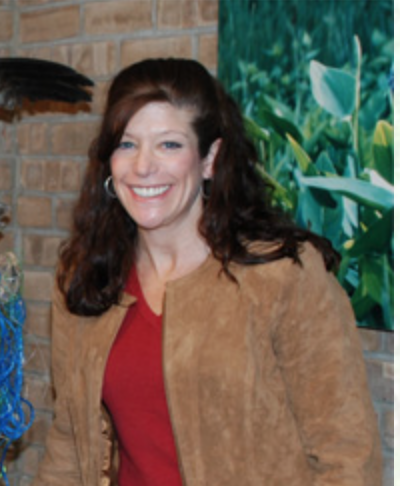 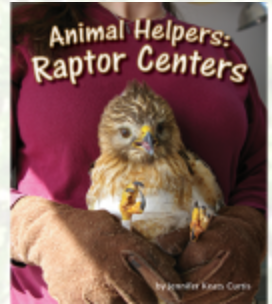 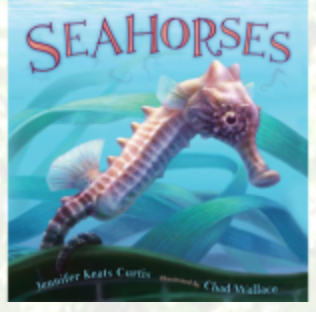 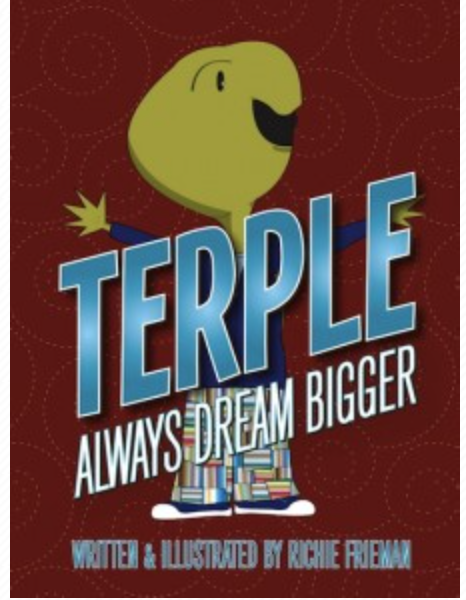 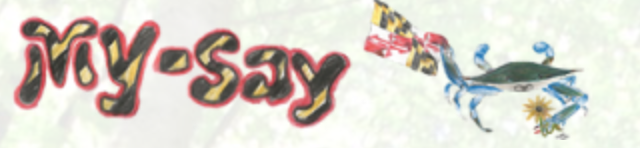 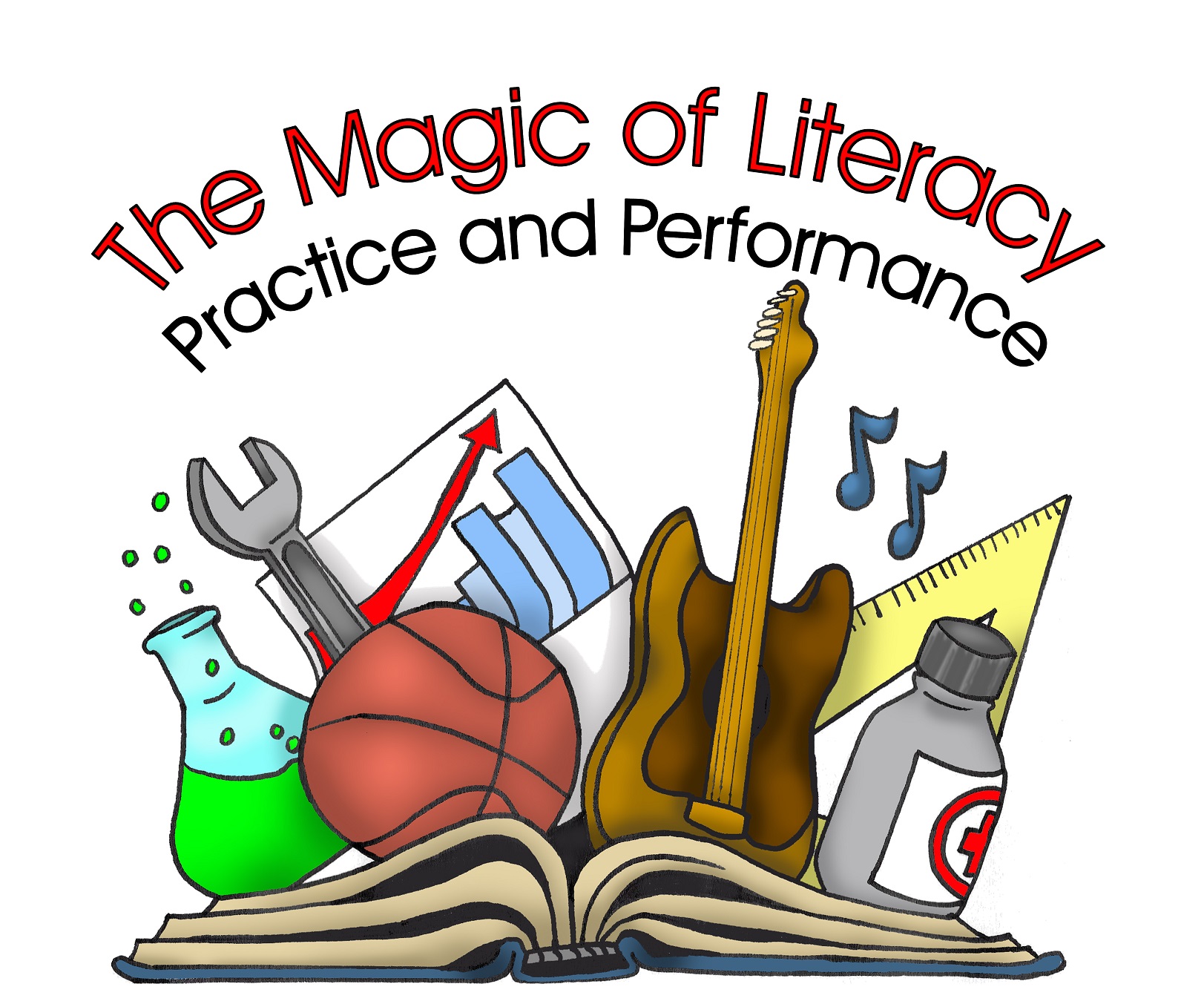 Jerry Palotta
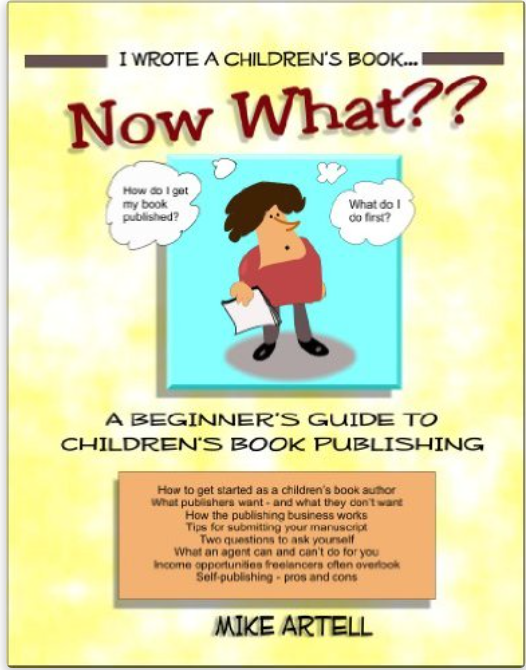 Mike Artell
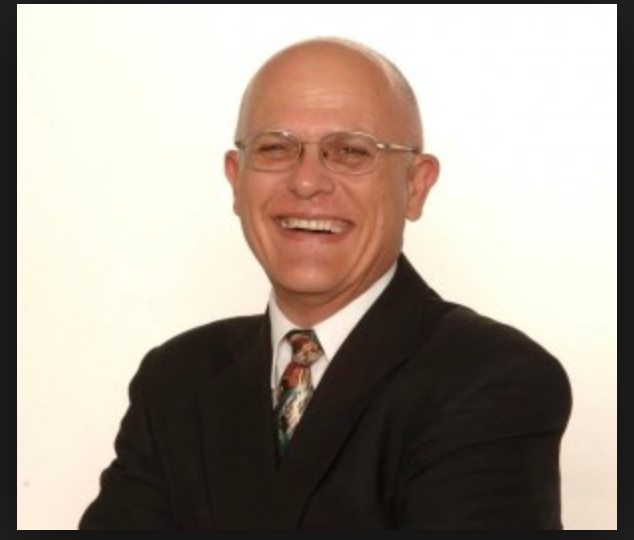 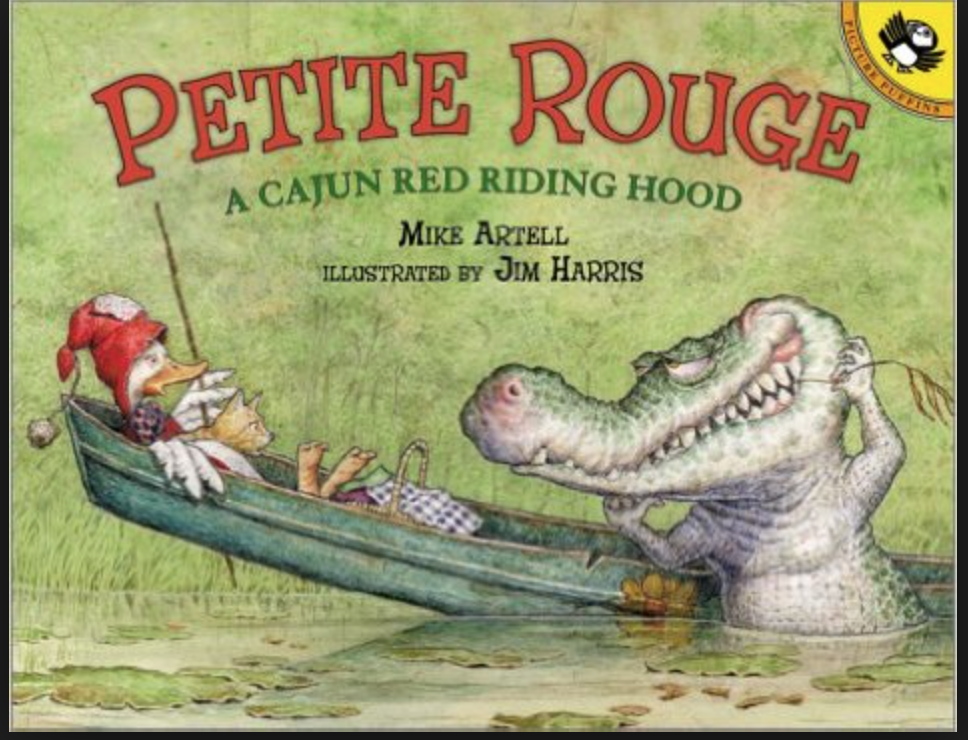 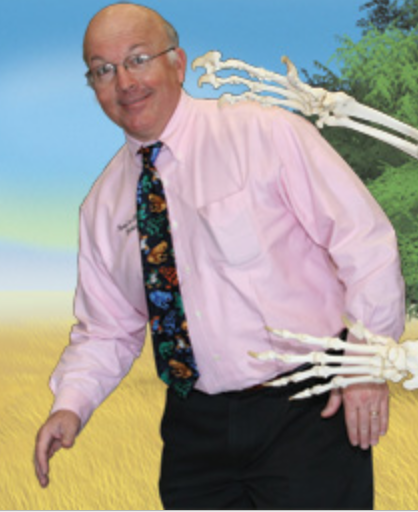 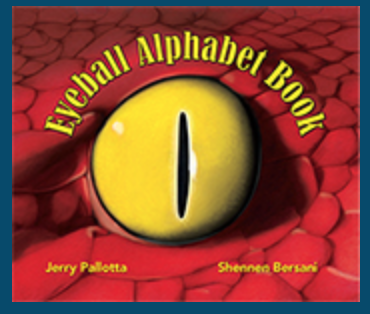 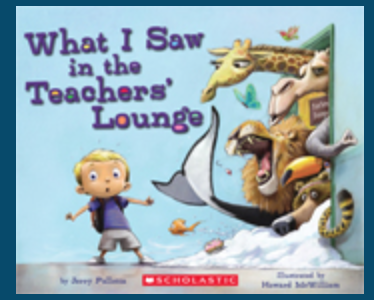 Michael “Mike” Shoulders
Floyd Cooper
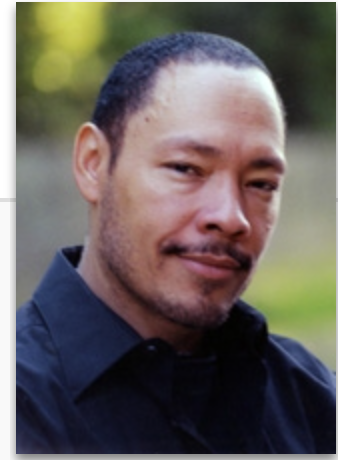 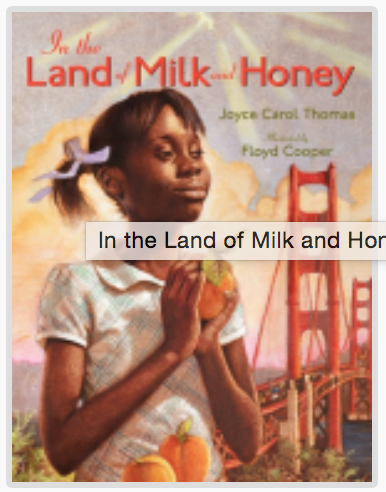 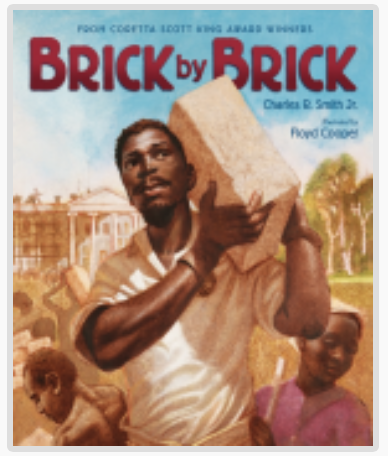 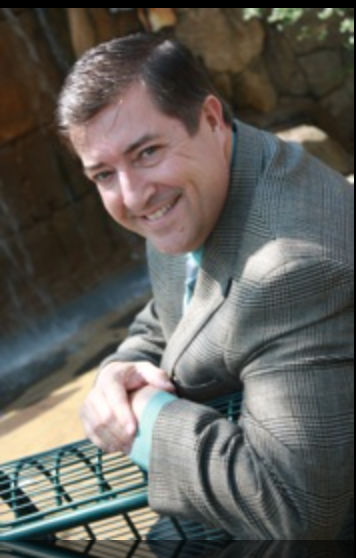 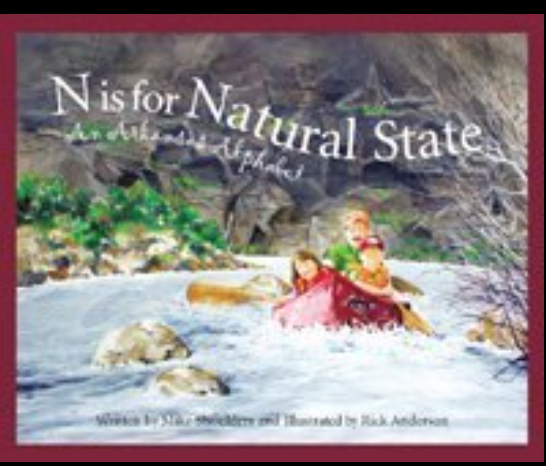 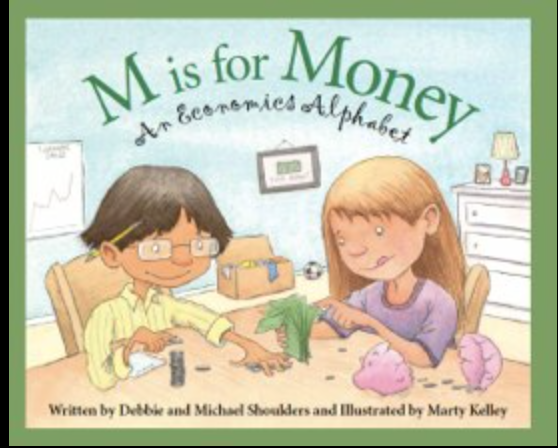